Risk assessmentتقييم المخاطر
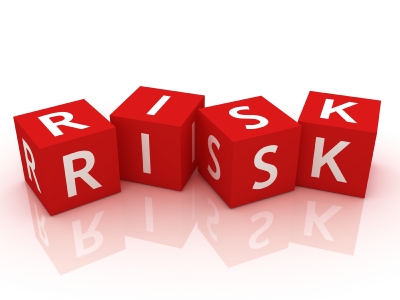 Fahd adel_Tarek aly
What is :
Simply _:
probability
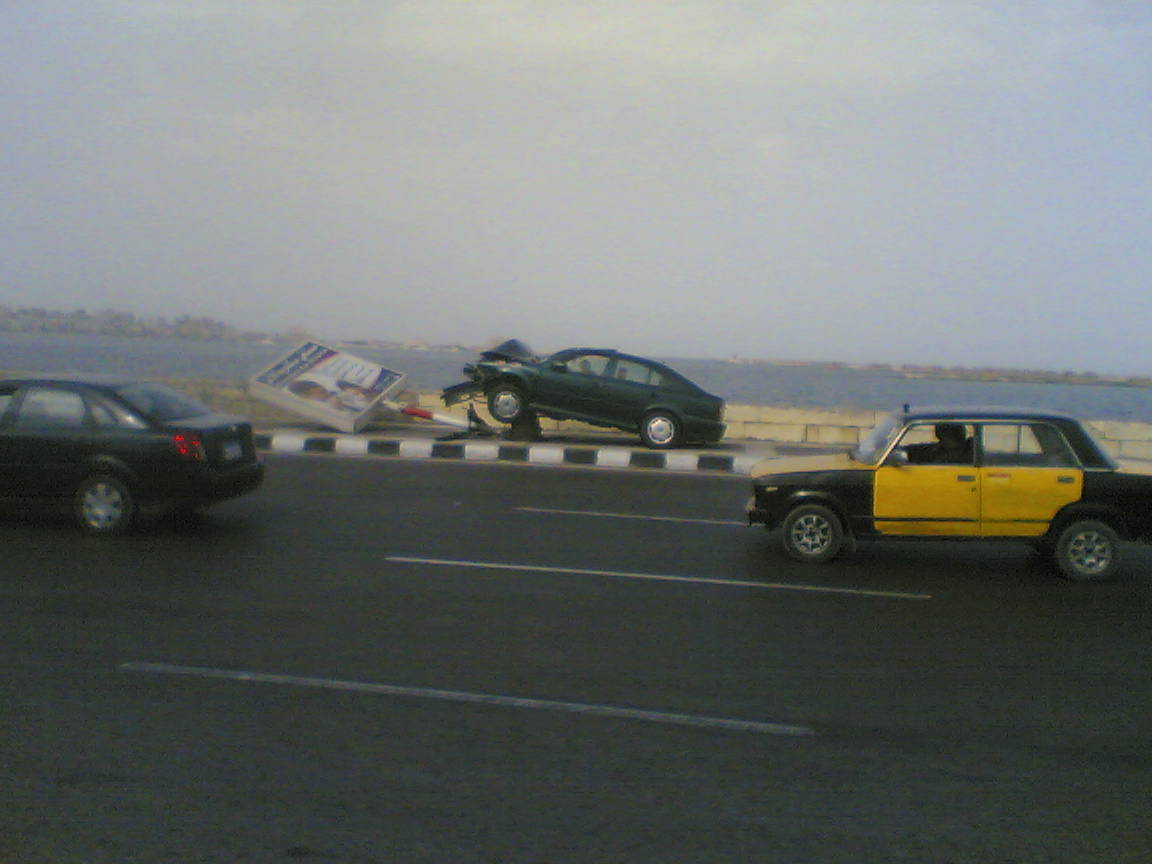 consequence
people loss
financial losses
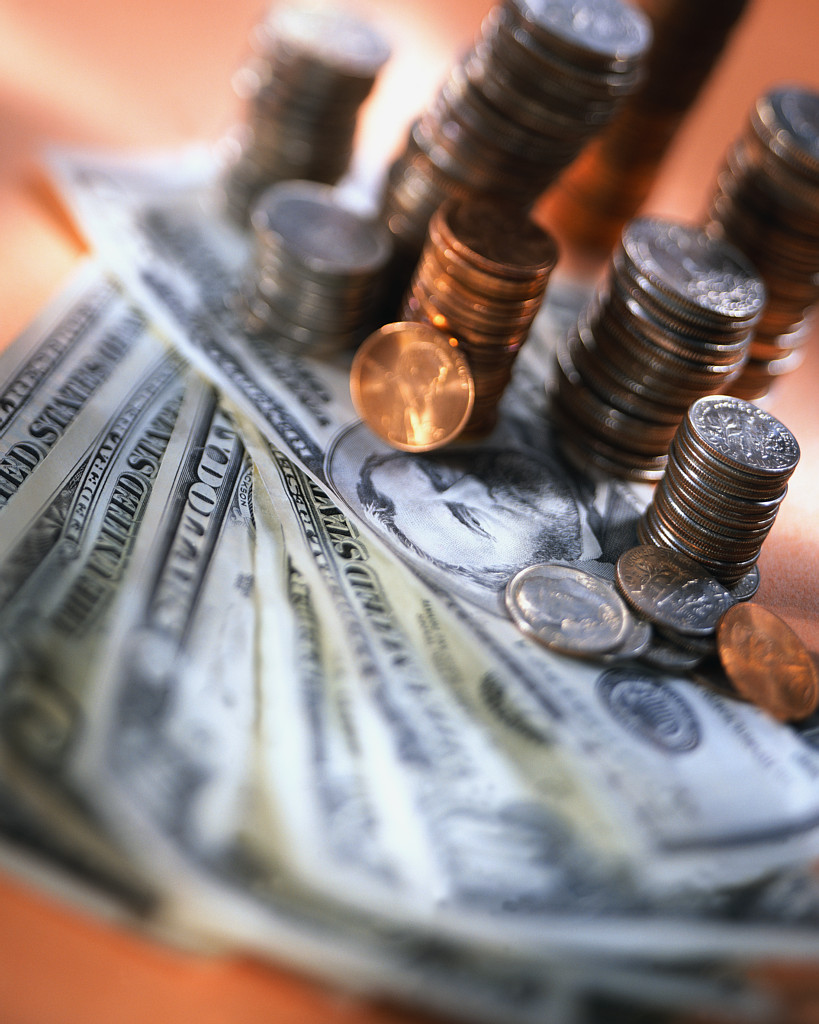 Enviromental polluation:
reputation
time
benefits
1_reduce errors
2_alternative ways to solve the problem
3_save money and time
Application
work
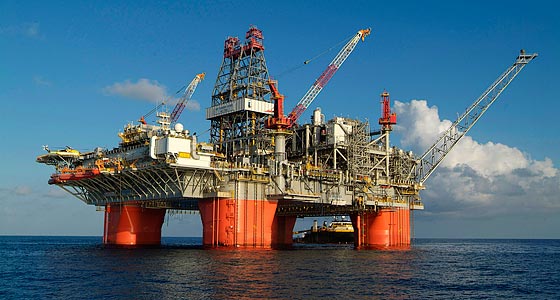 Like  fACTORIES
buildings
OIL COMPANIES
EDUCATION
CHEMICALS
TRUE EXAMPLE
RESULT
MEDIA
PEOPLE _SAD
refrences
wikipedia.com
Risk assesment leader_book
True line.com
Earth4all.com